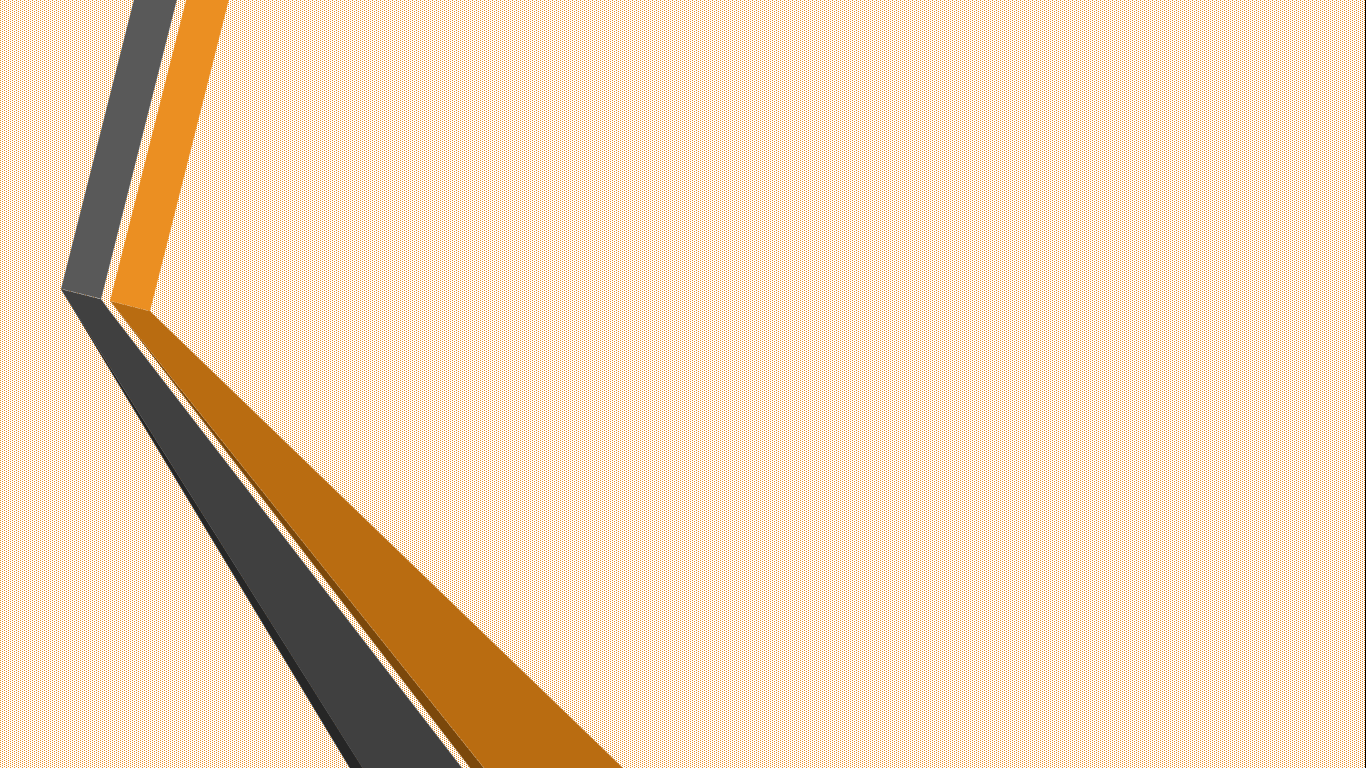 Lab# 4
Sodium Dodecyl Sulfate -Polyacryl Amide Gel Electrophoresis[SDS-PAGE]
BCH 462 [practical]
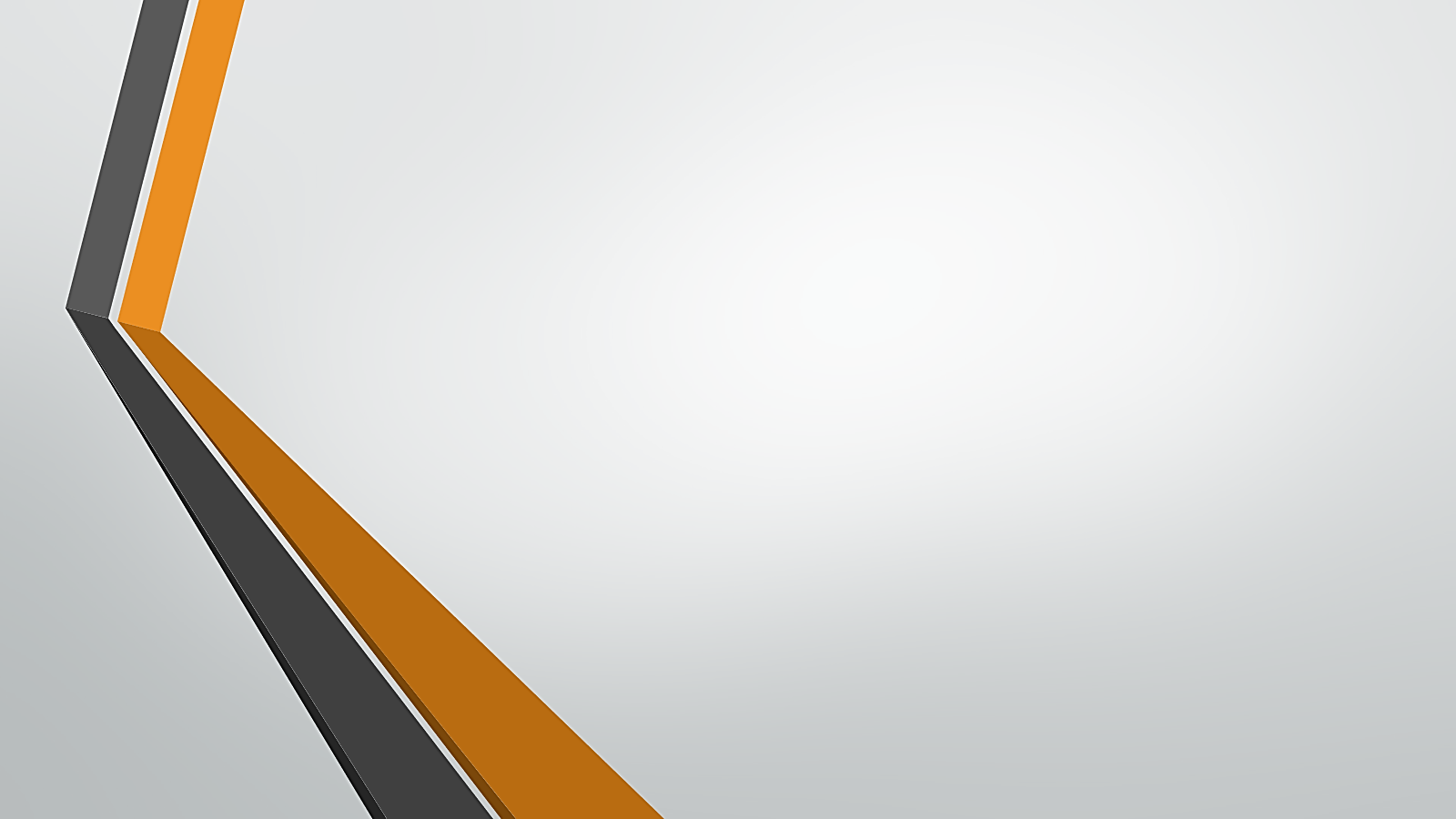 Objectives:

-Separation of bacterial proteins using SDS-PAGE.
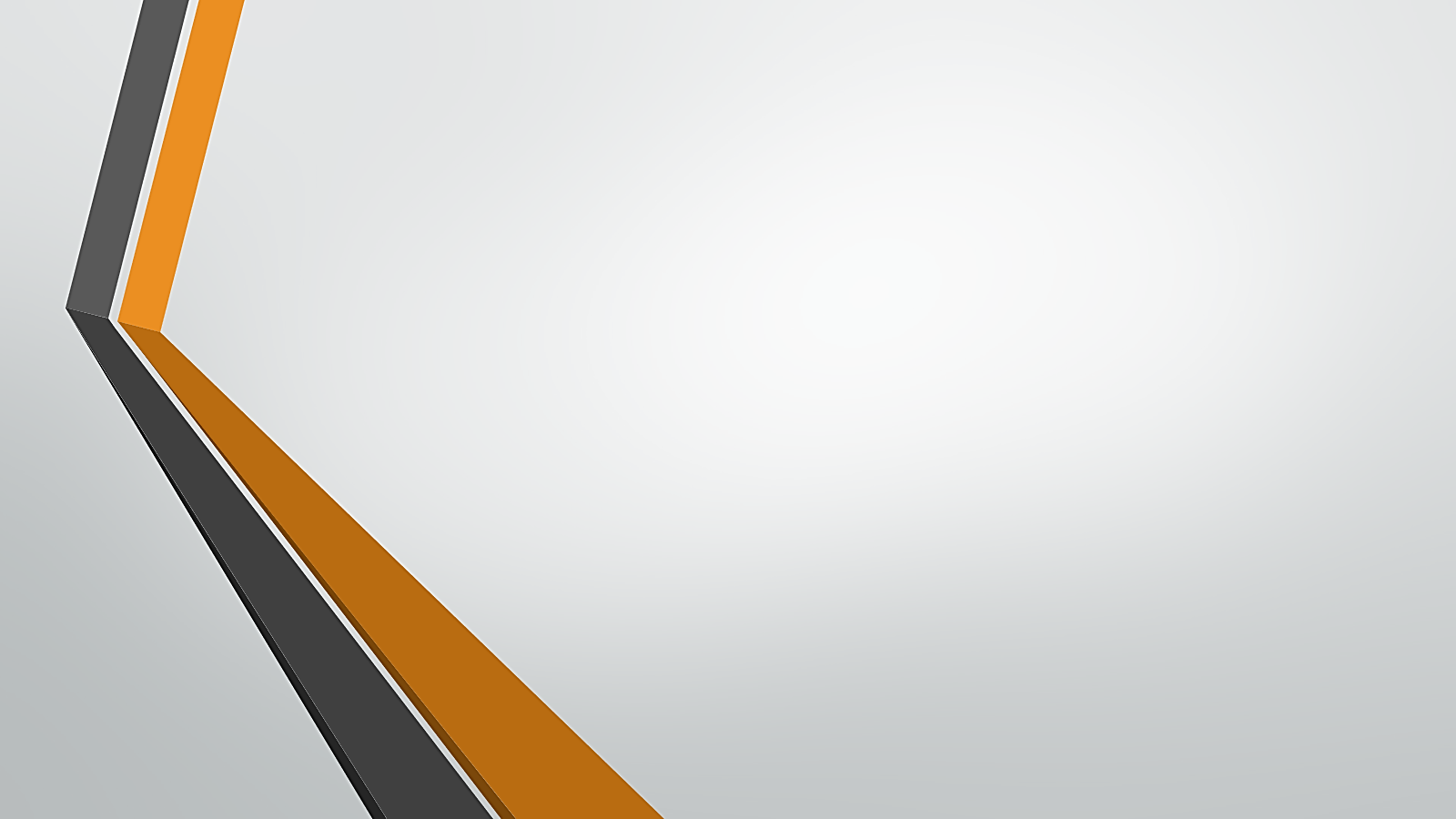 SDS-Polyacrylamide Gel Electrophoresis
-Sodium Dodecyl Sulfate-Polyacrylamide gel Electrophoresis (SDS-PAGE), is a technique widely used in biochemistry ,forensics, genetics and molecular biology to separate and identify proteins according to their molecular weight. 


-This method separates proteins based primarily on their molecular weights.
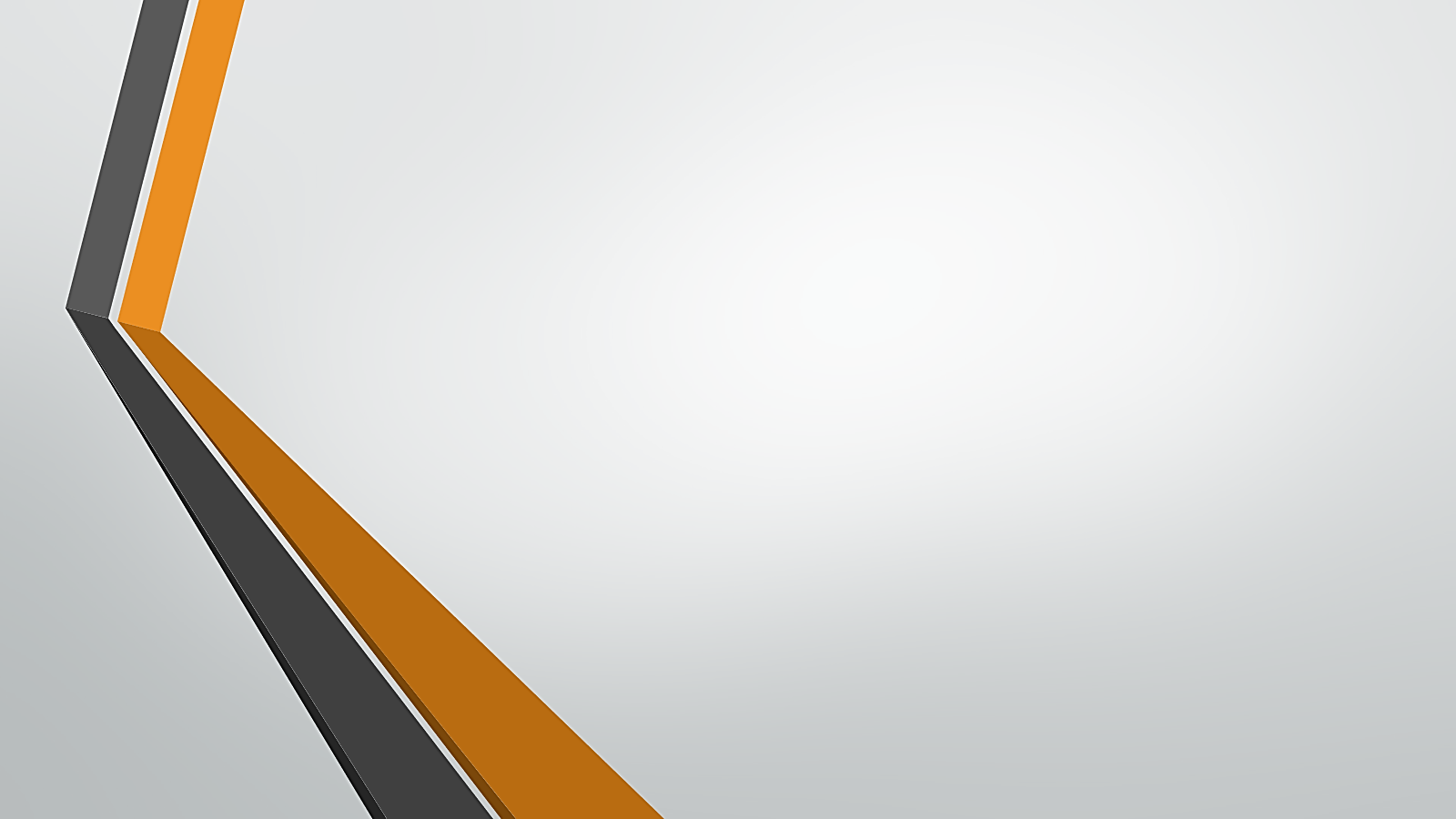 Principle:
-Sodium Dodecyl Sulfate [SDS]: is a detergent which denature proteins by binding to the hydrophobic regions, all non-covalent bonds will disrupted and the proteins acquire a negative net charge.


-So, the proteins samples are having uniformed structure and charge(-ve)  the separation will depend on their molecular weight only.

 
-Small proteins migrate faster through the gel under the influence of the applied electric field, whereas large proteins are successively retarded, due to the sieving effect of the gels.
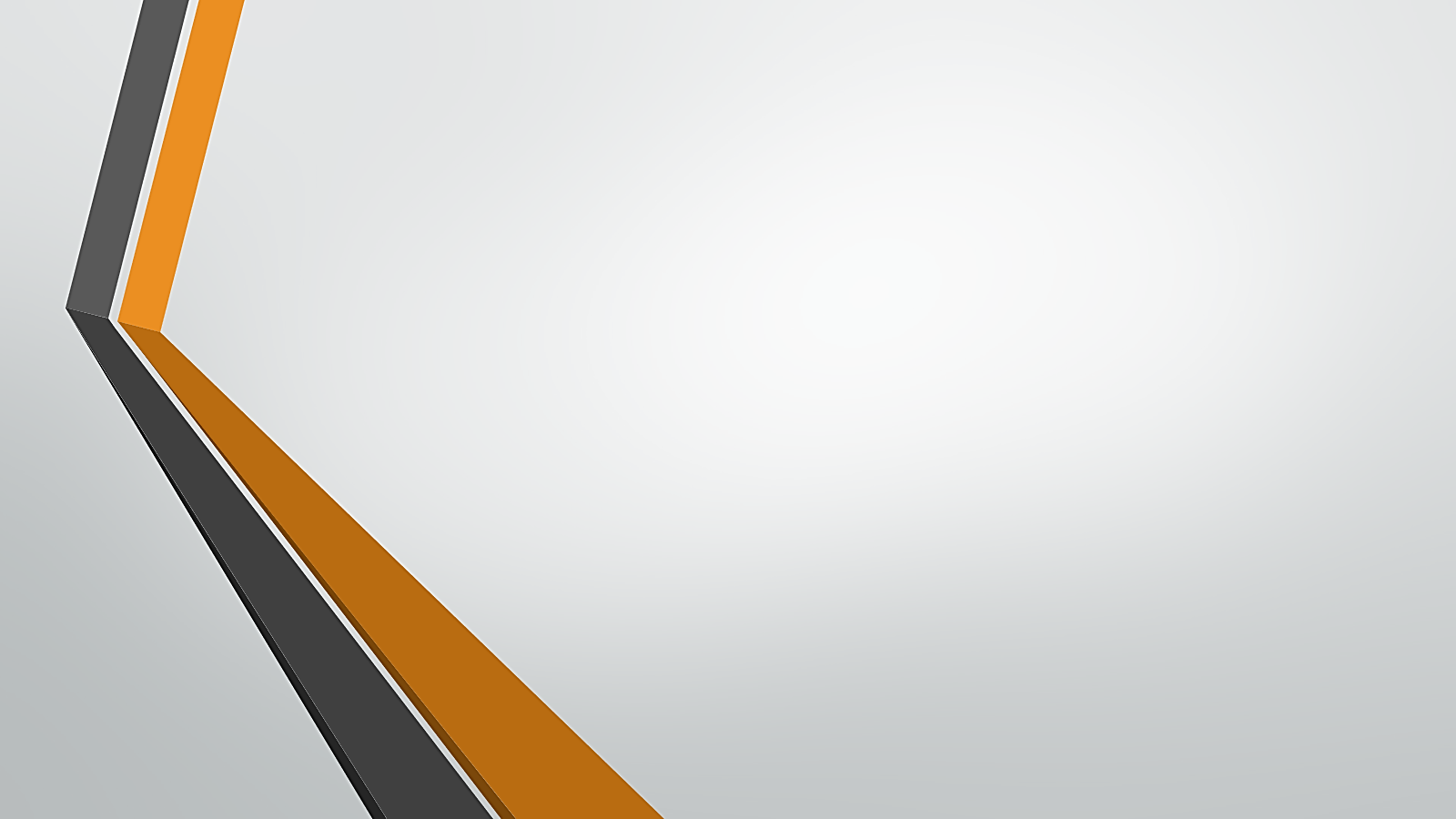 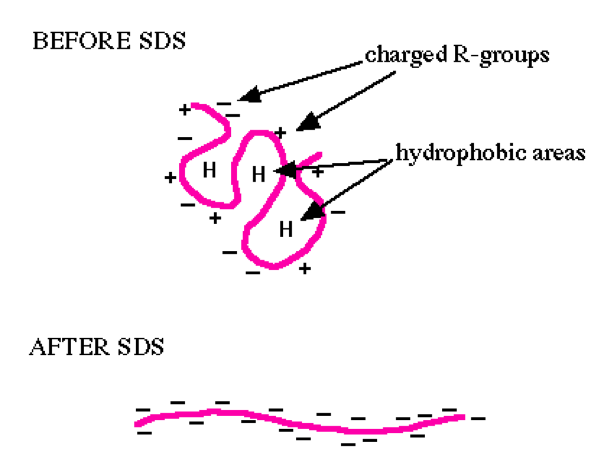 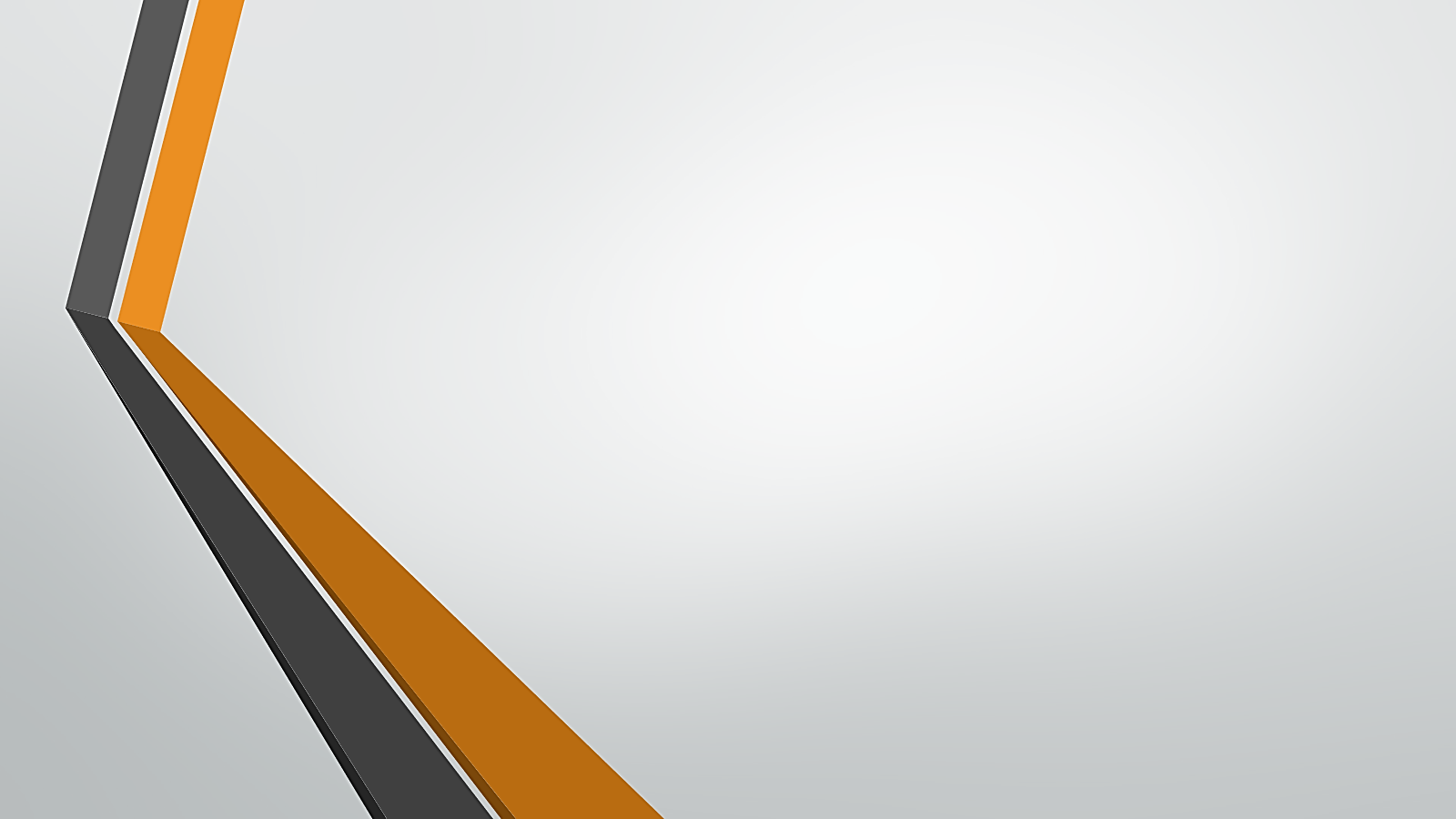 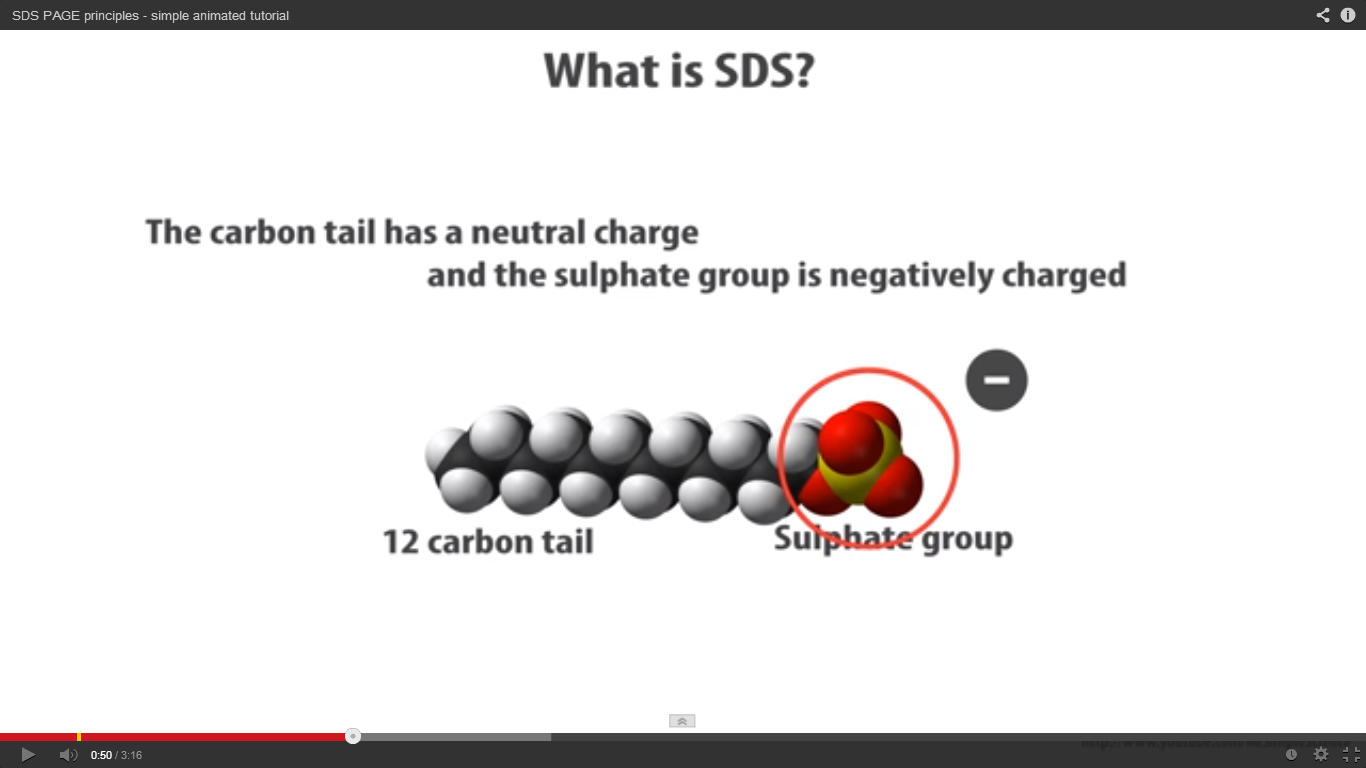 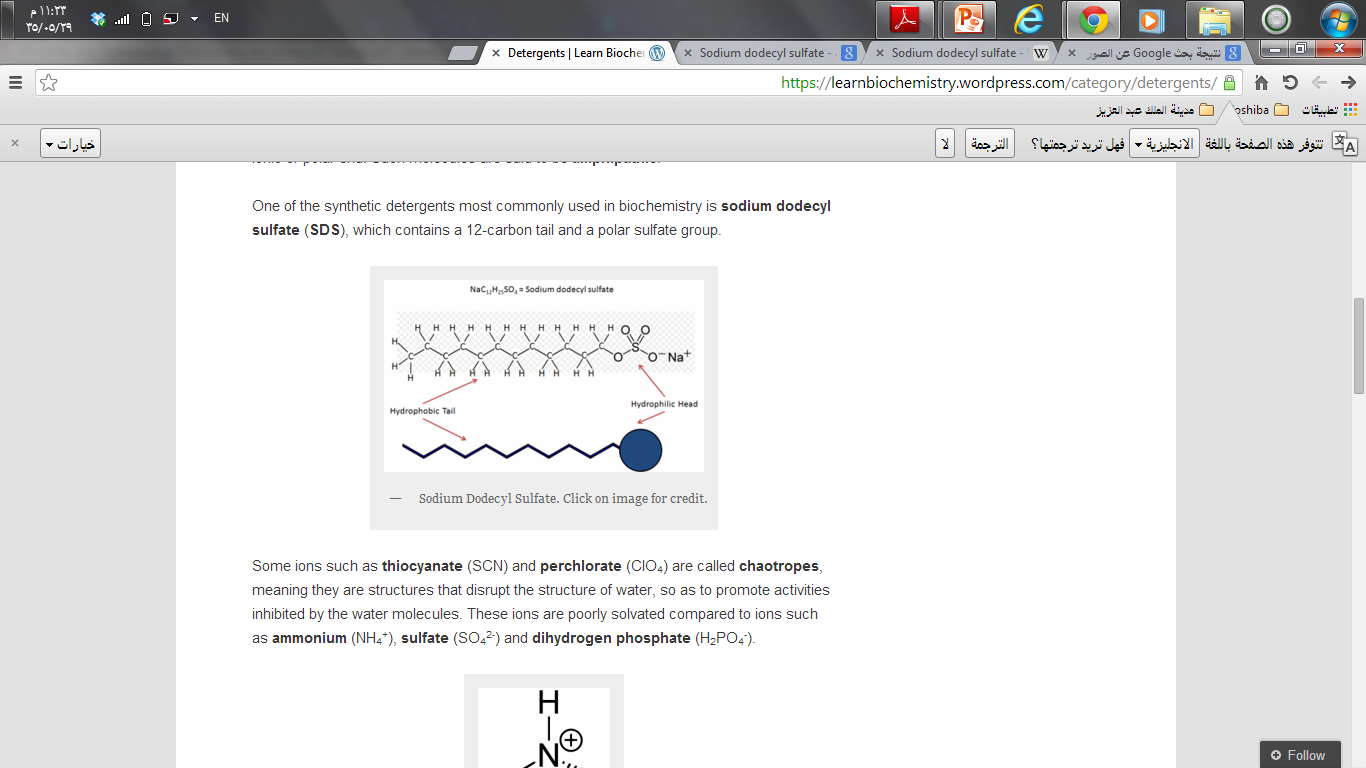 http://www.youtube.com/watch?v=3CrzY7jb9fQ
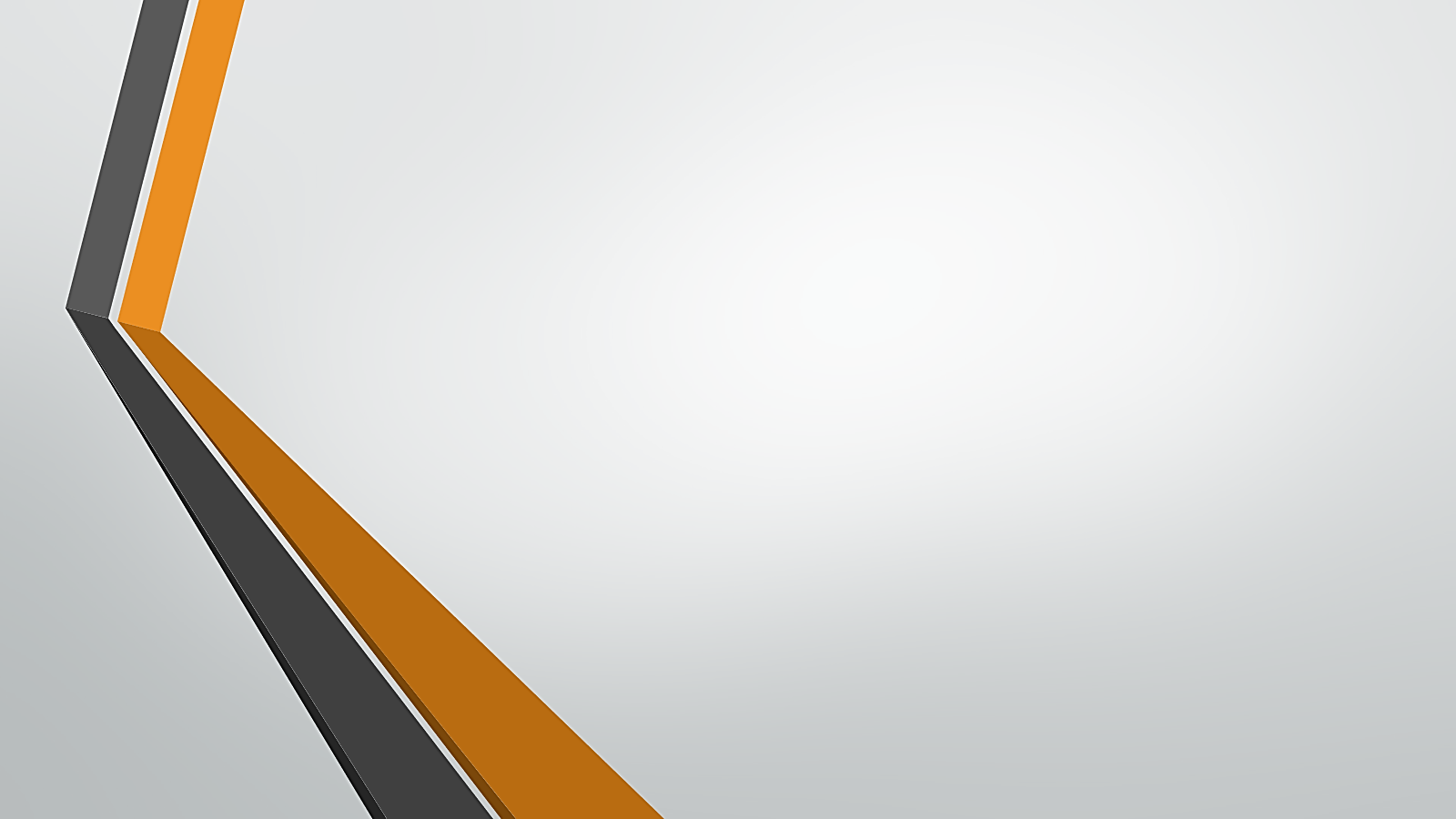 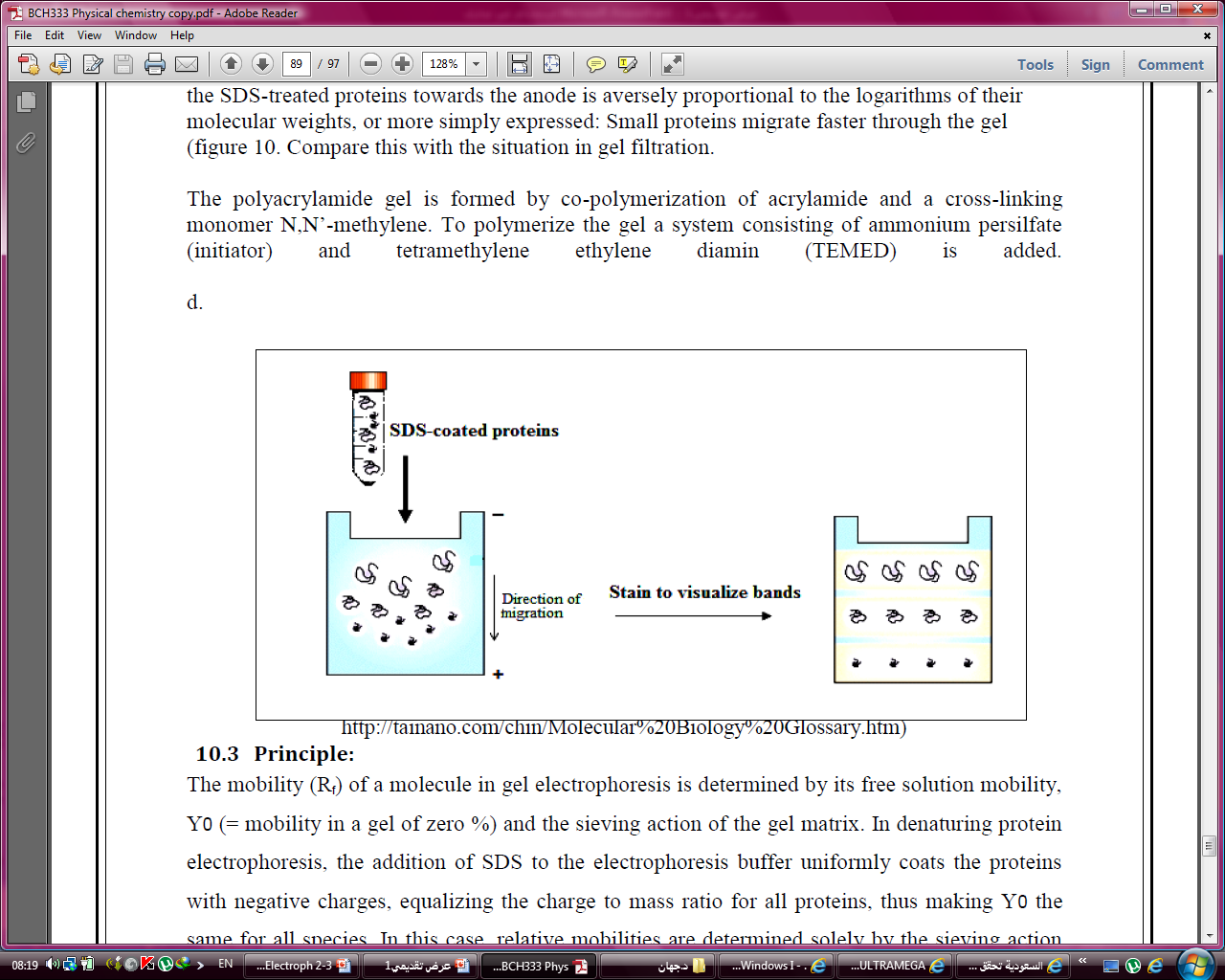 -SDS-treated proteins have very similar charge-to-mass ratios, and similar shapes. During PAGE, the rate of migration of SDS-treated proteins is effectively determined by molecular weight.
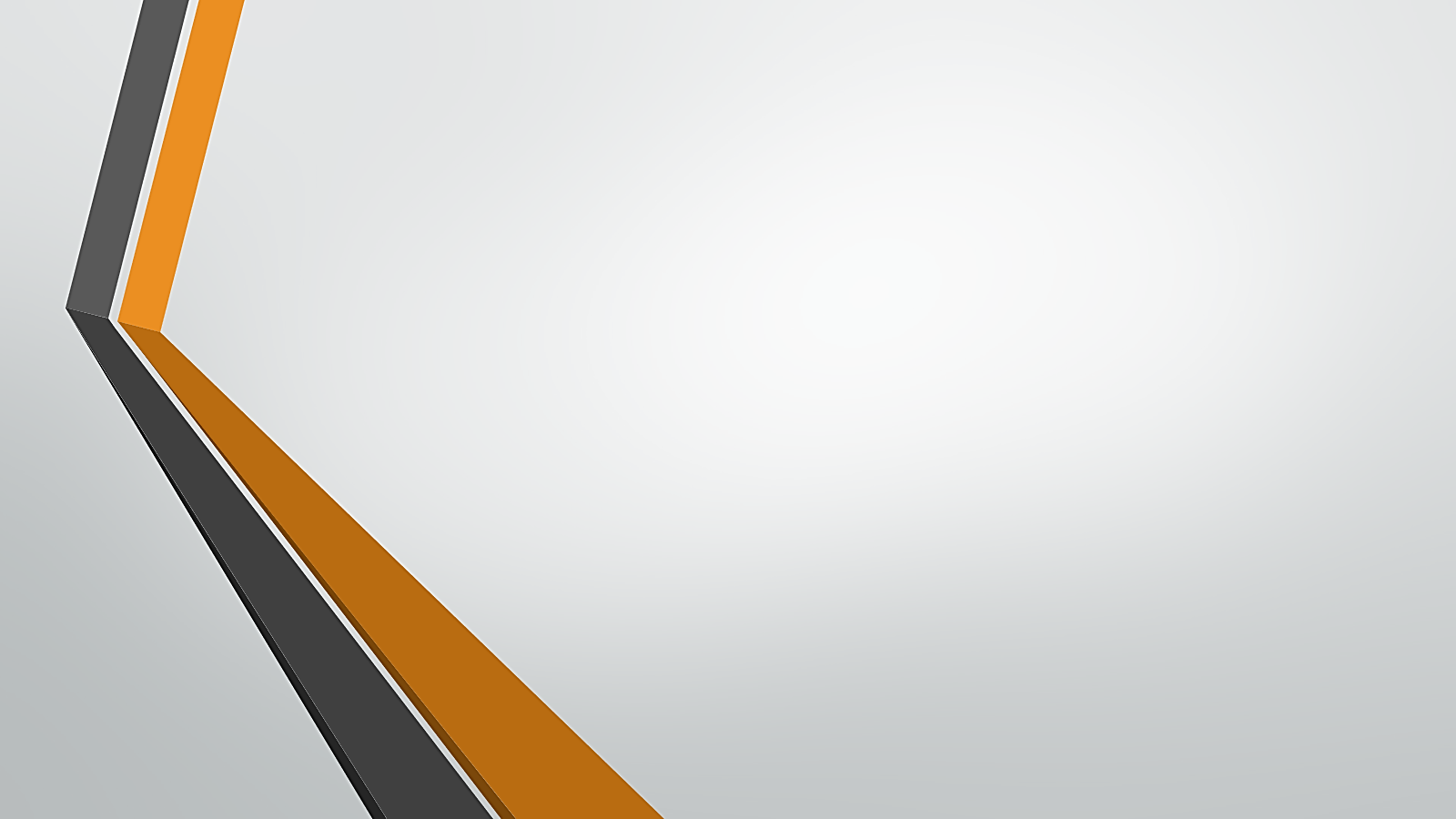 Polyacrylamide gel (Acrylamide stock):

- The polyacrylamide gel is formed by co-polymerization of acrylamide and a cross-linking
By  N,N’-methylene-bis-acrylamide “bis-acrylamide “.



To polymerize the gel a system:
    1- Ammonium PerSilfate (APS)[initiator].

    2-TetraMethylene Ethylene Diamin (TEMED) [catalyst].
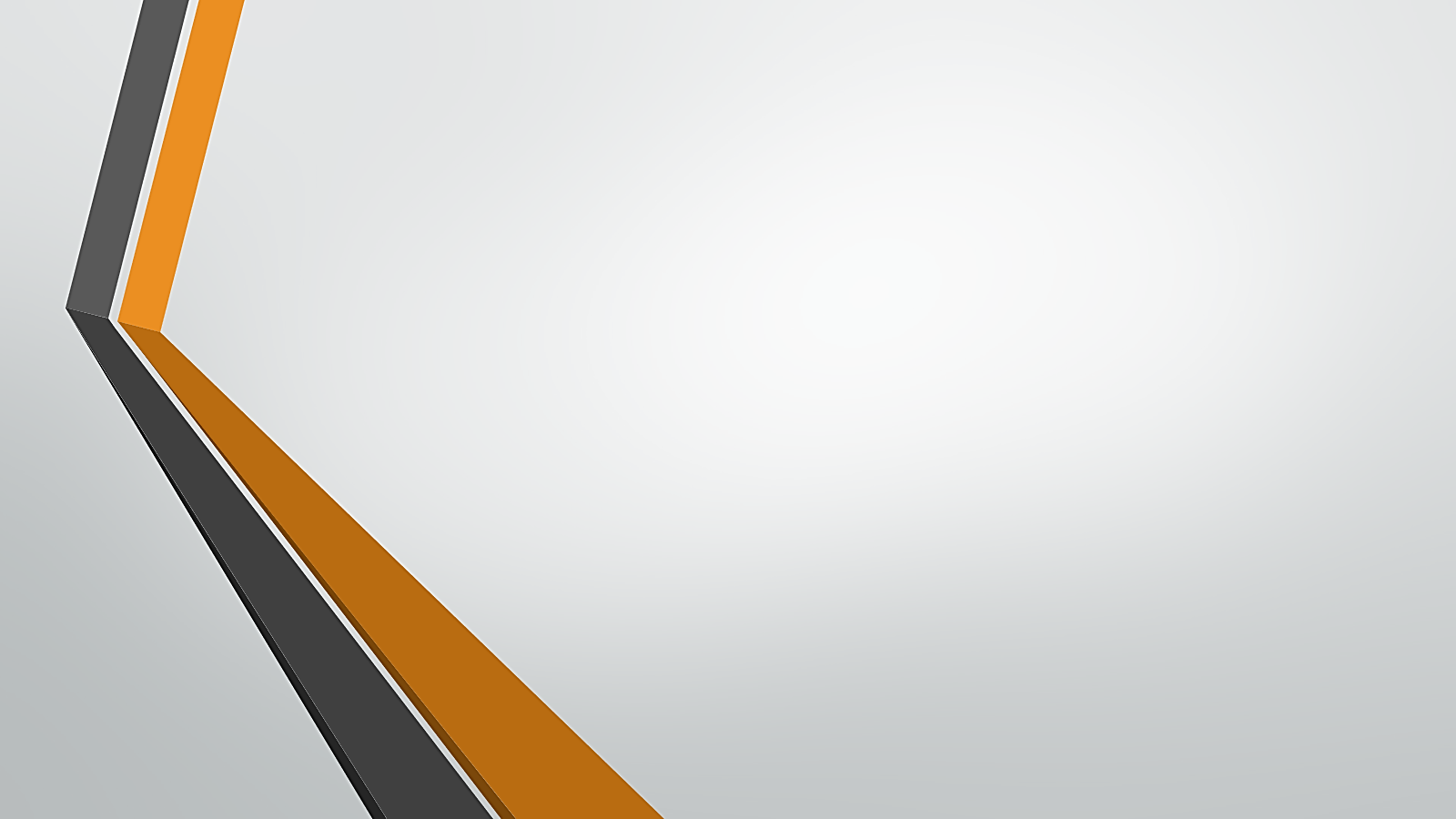 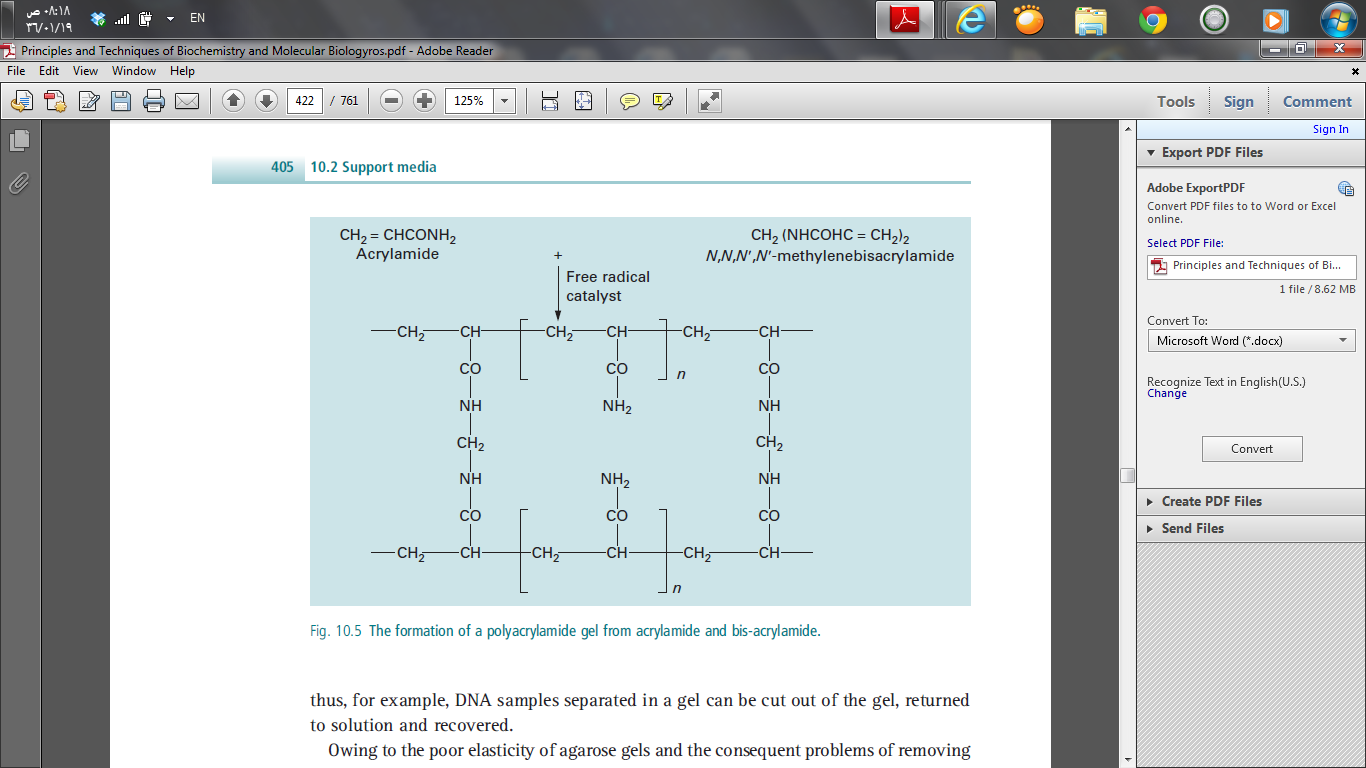 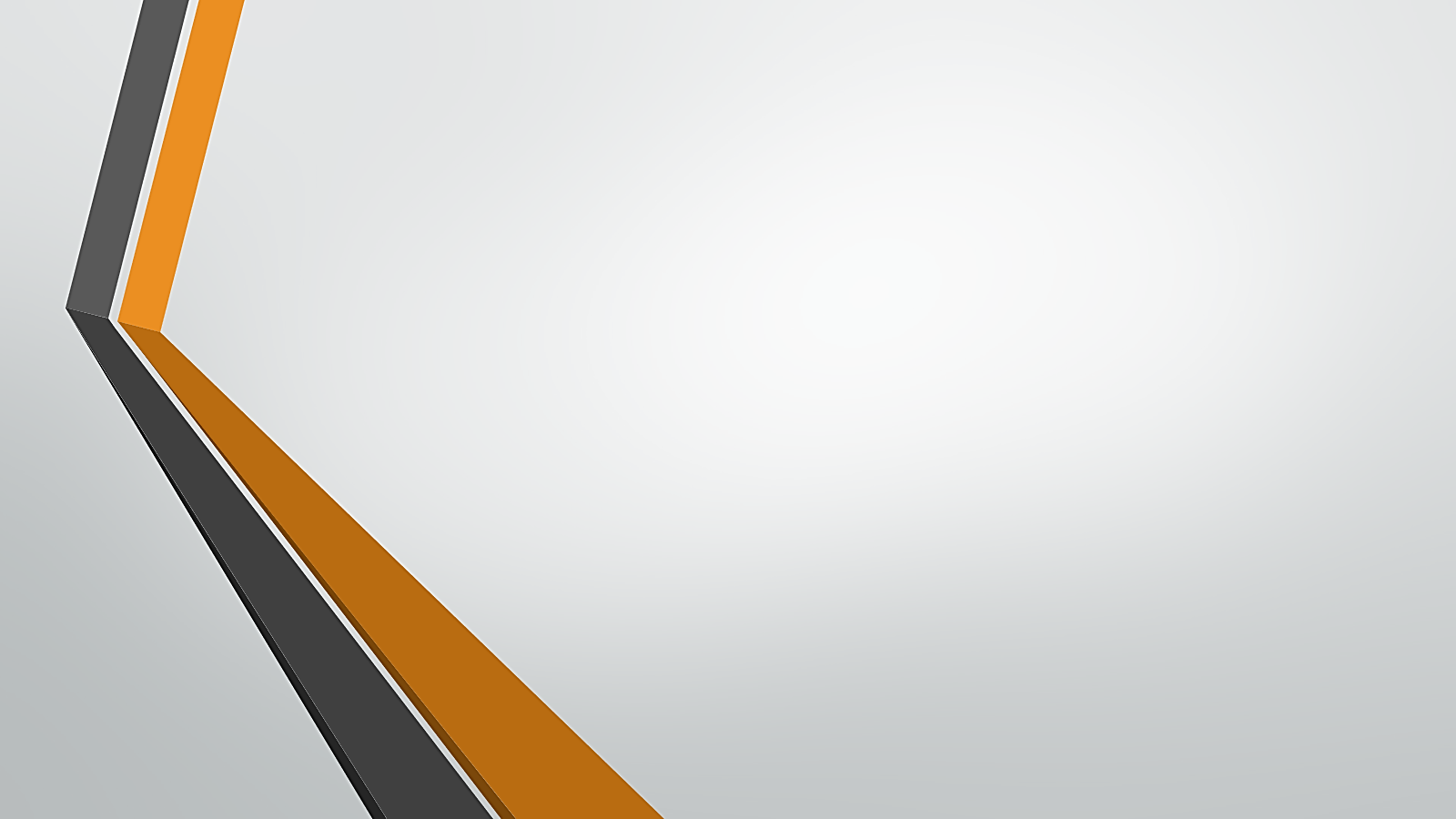 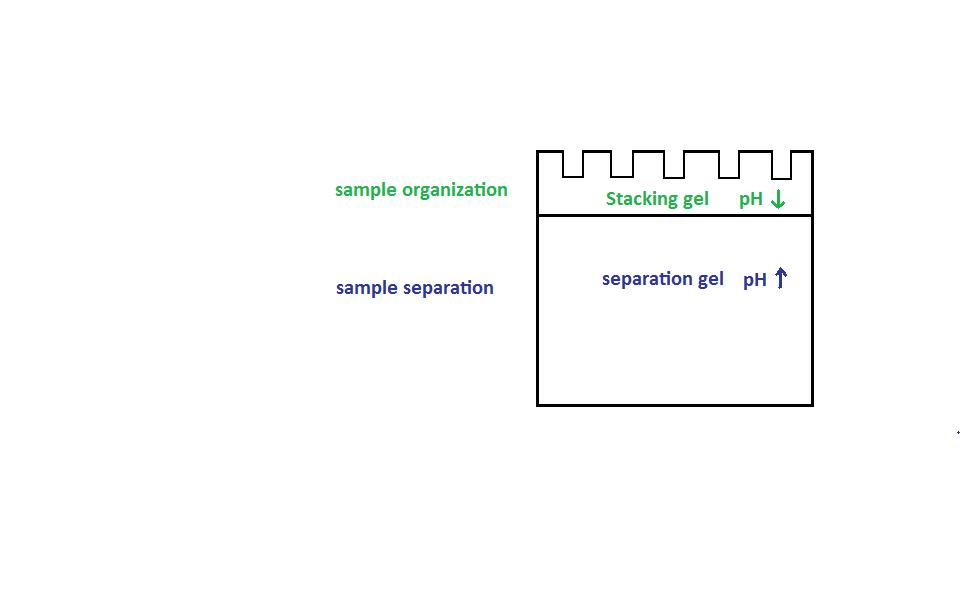 SDS-Polyacrylamide Gel Electrophoresis
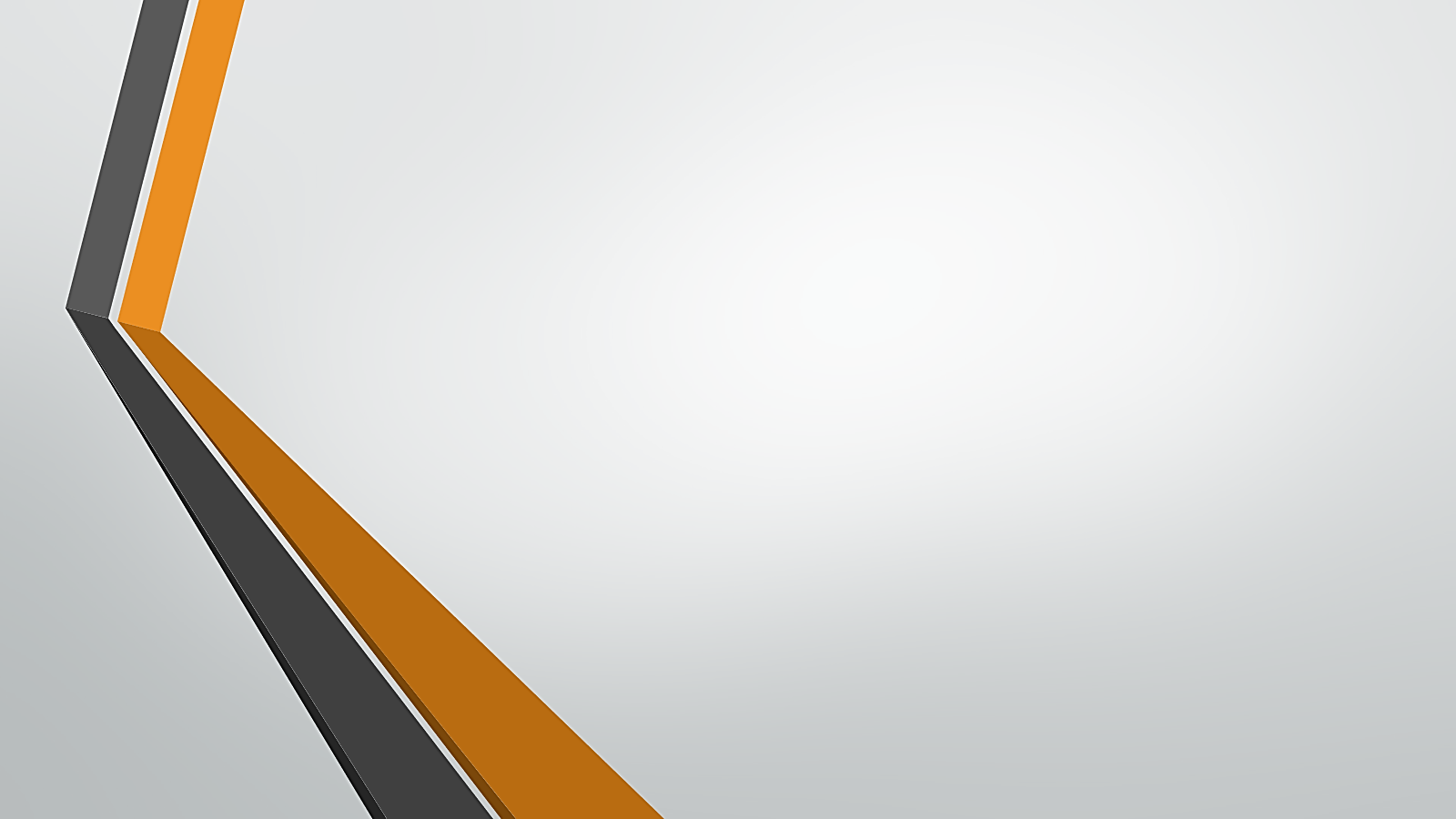 SDS-Polyacrylamide Gel Electrophoresis preparations:

1-Sample Preparation:
-40µl of protein sample + 10 µl of disruption buffer boil the mixture 3minets at 99C.̊
-Disruption buffer [loading buffer] contain: 

-10% (w/v) SDS                                      [?]
-1M Tris/HCl, pH 6.8
-Glycerol                                                 [?]
-β-Mercaptoethanol                             [?]
-Bromophenol blue                               [?]
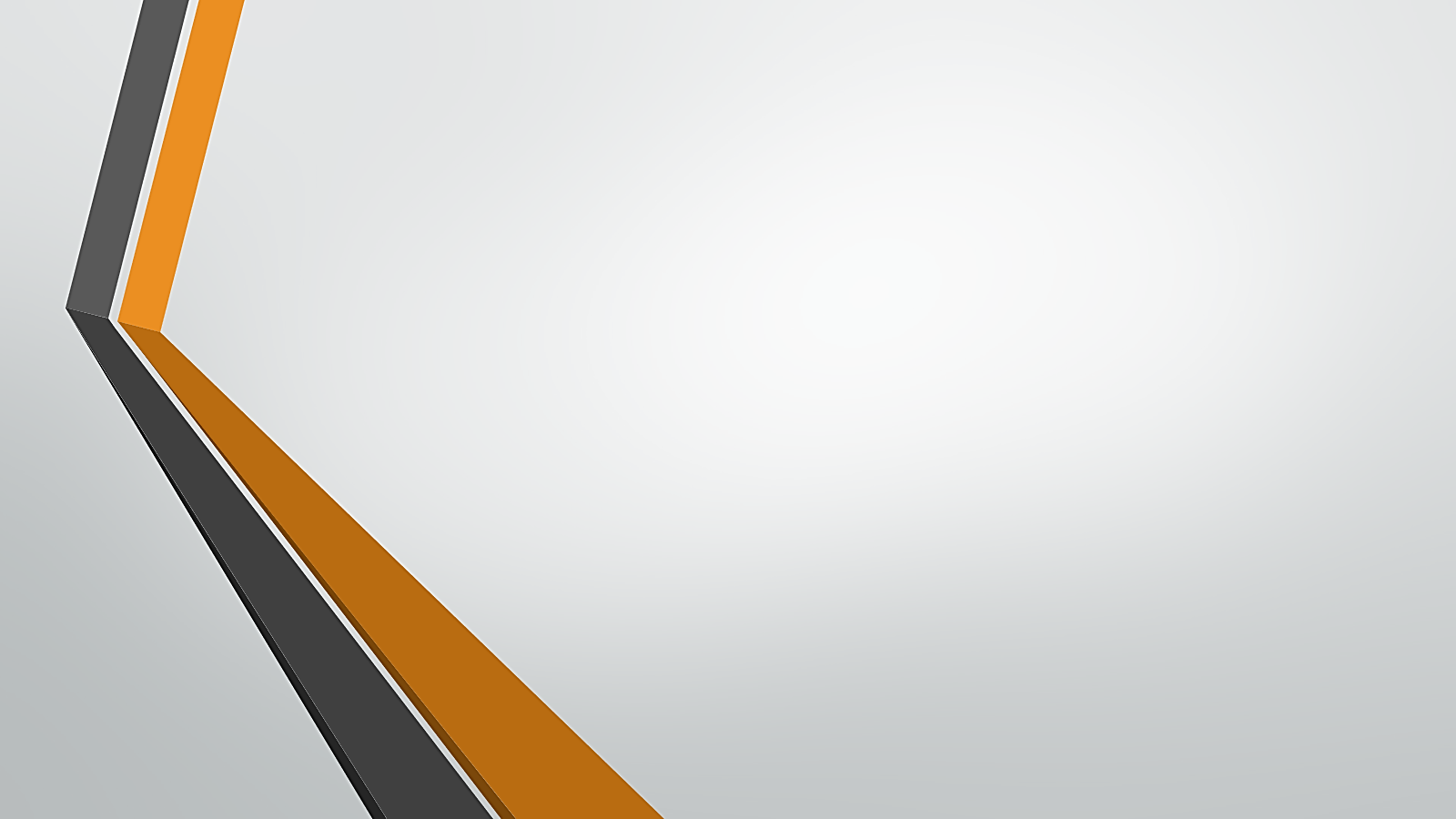 2- Polyacrylamide Gel  Preparation :

Acrylamide stock  should be prepared first :
A-Separation gel  preparation:
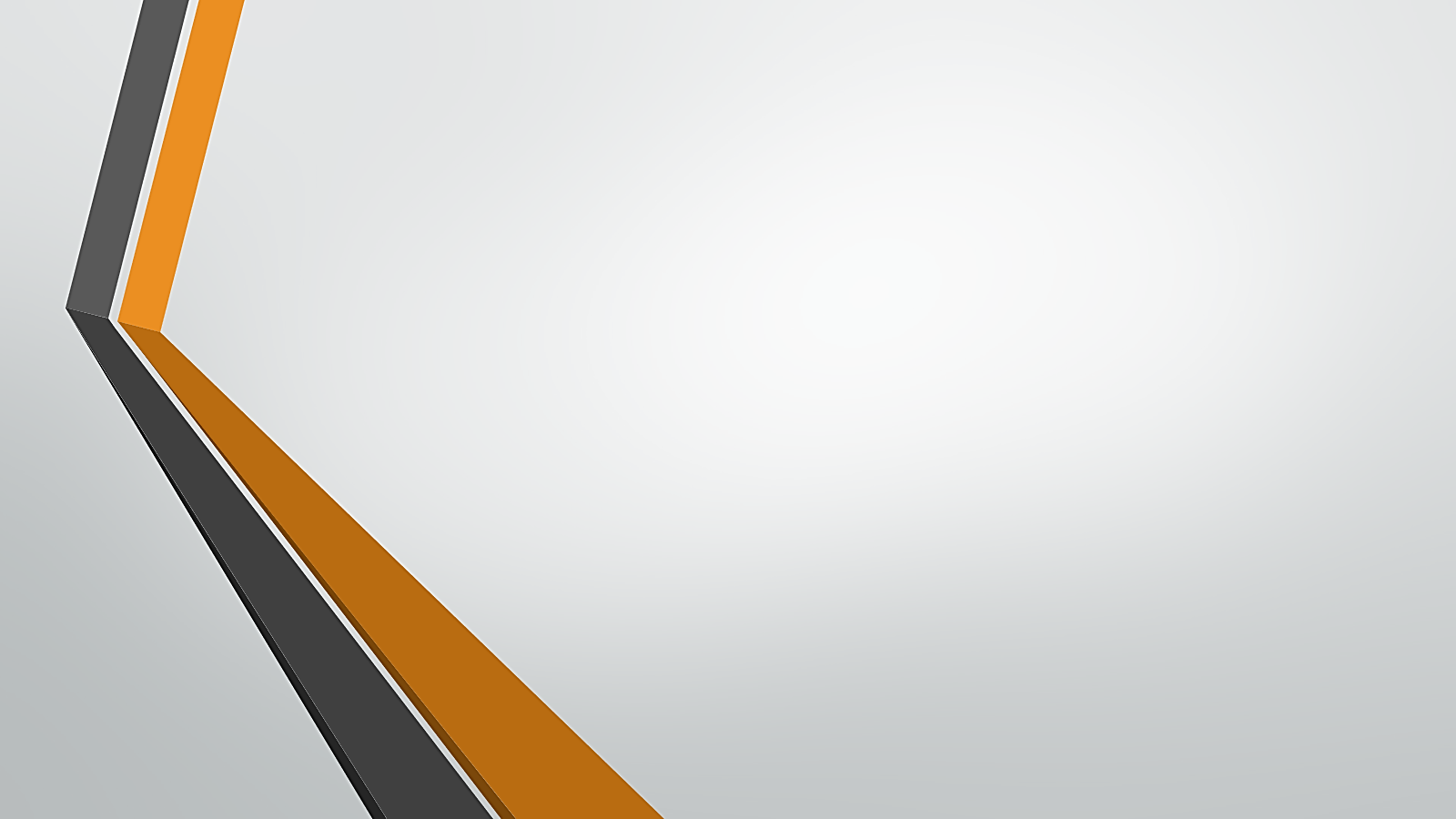 B-Stacking gel preparation:
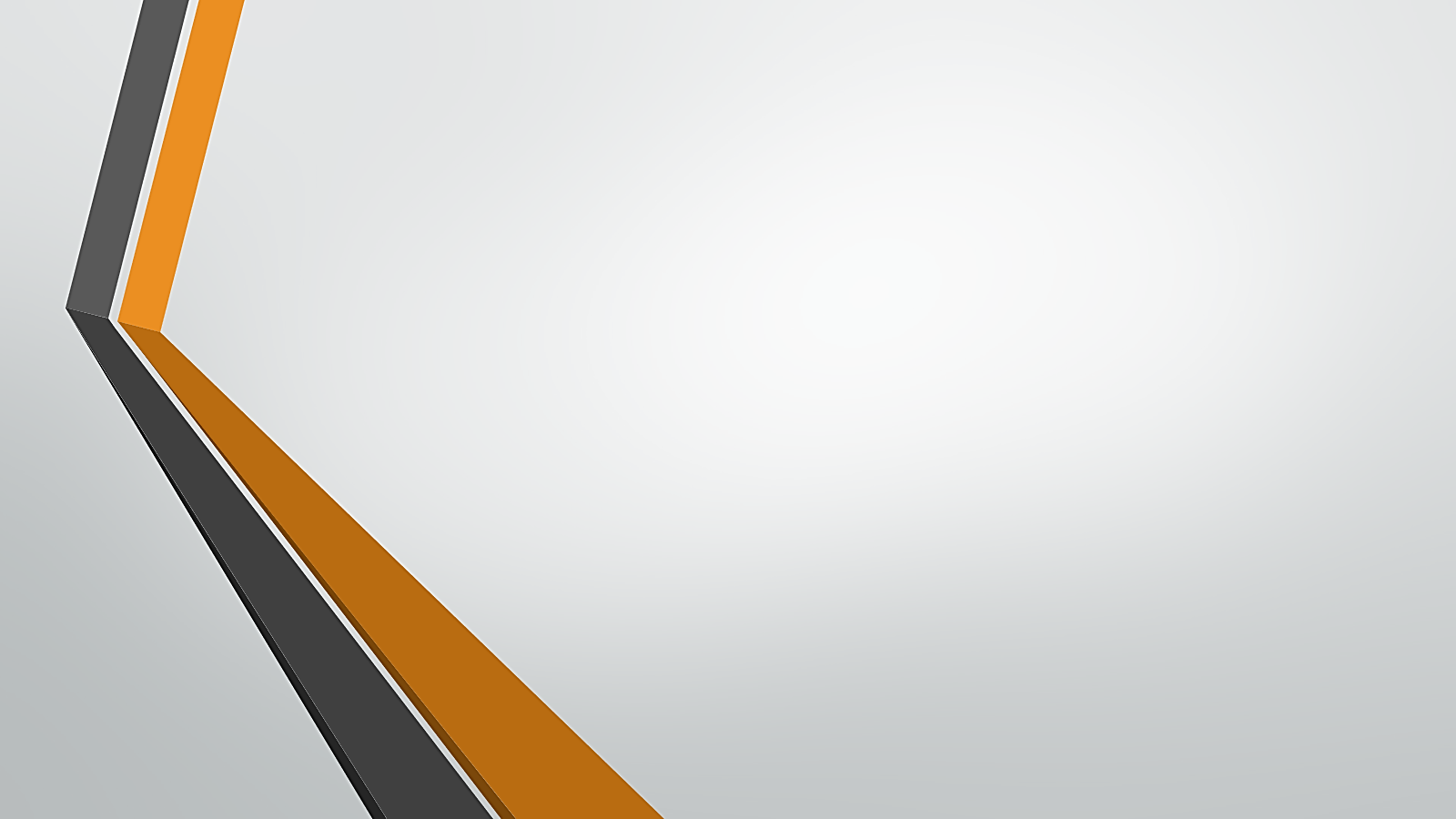 3-Loading the samples:
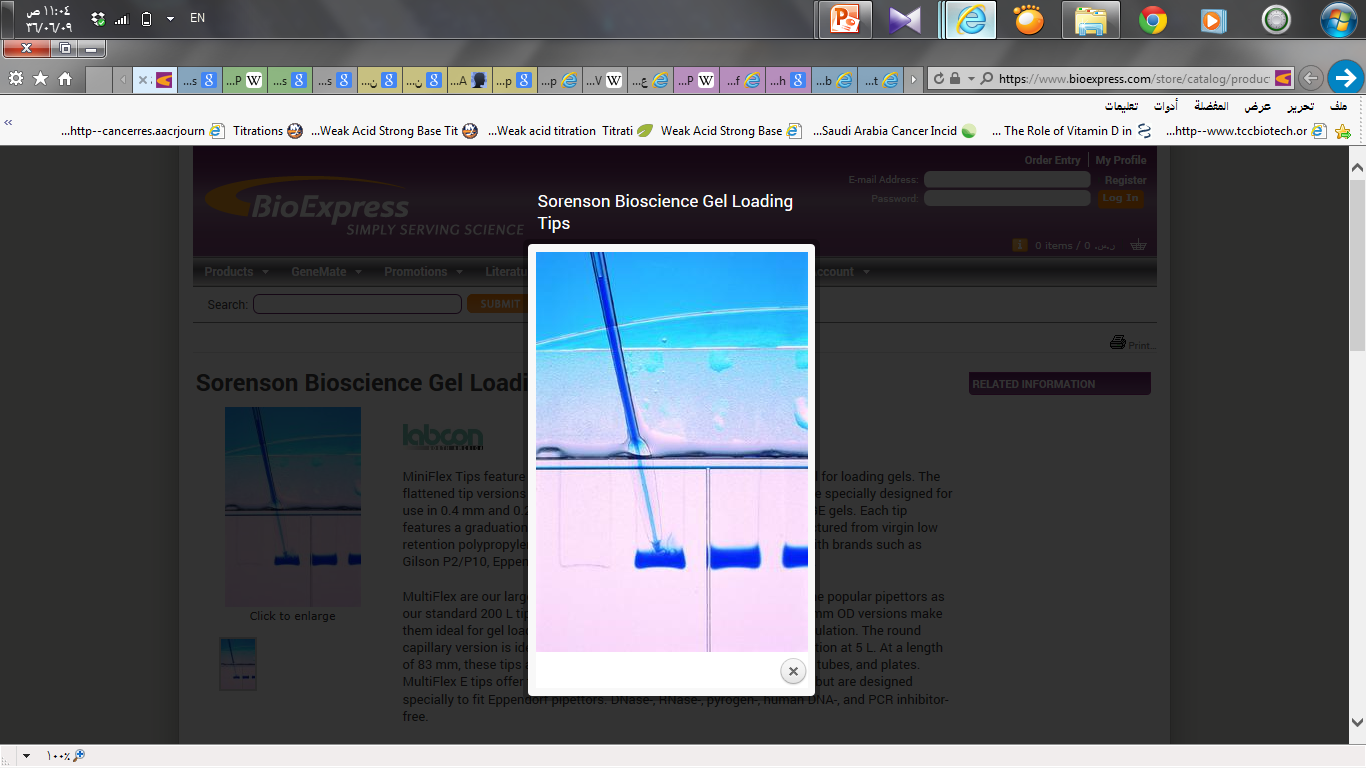 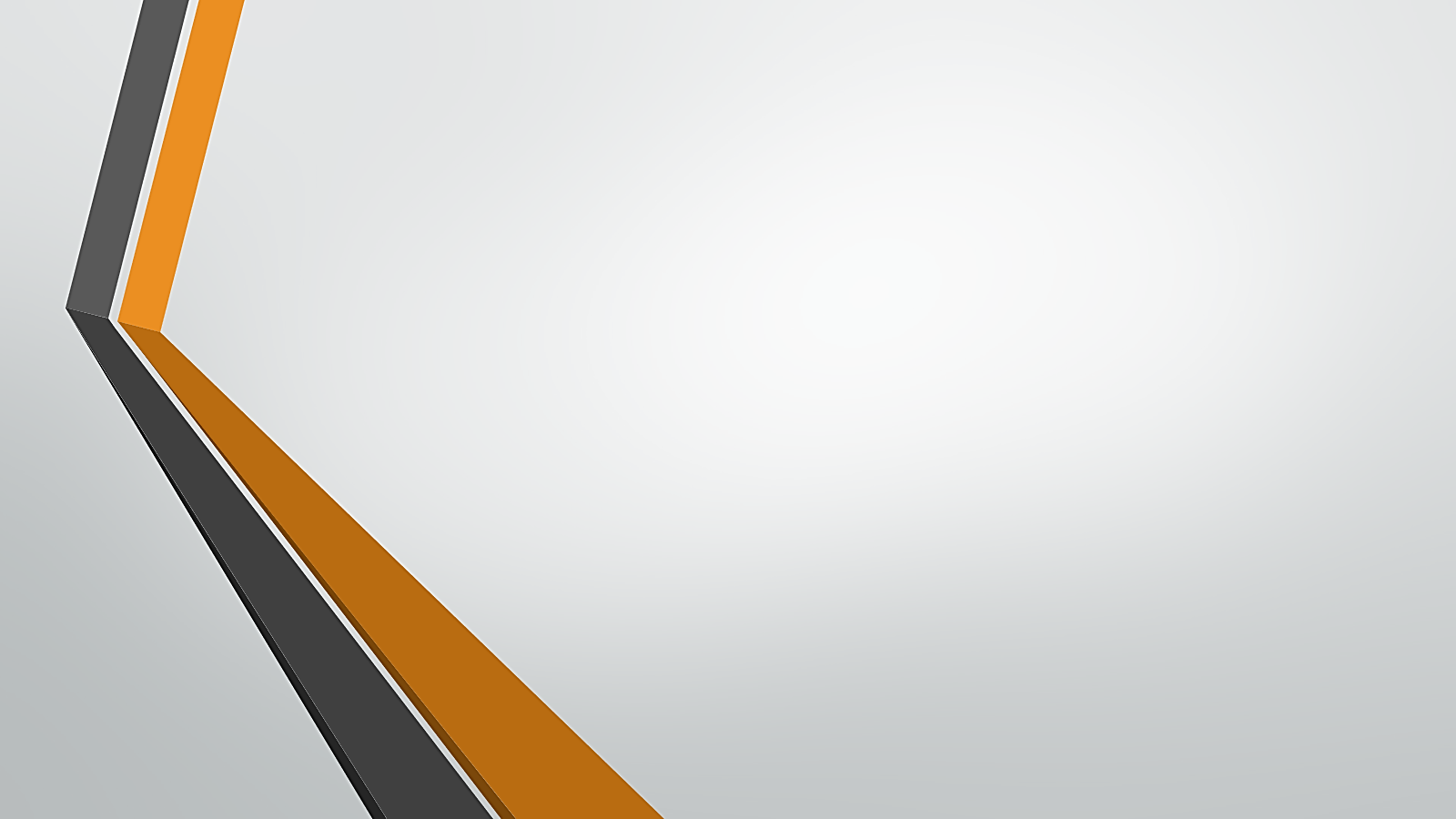 4-Running the gel using , Running buffer  1x pH 8.4:
It is contain: 
-Tris-HCl.
-Glycine.
-SDS.
5- Stain the gel  using staining buffer : 
It is contain: 

-Glacial acetic acid
-Methanol
-Coomassie brilliant blue 250-R
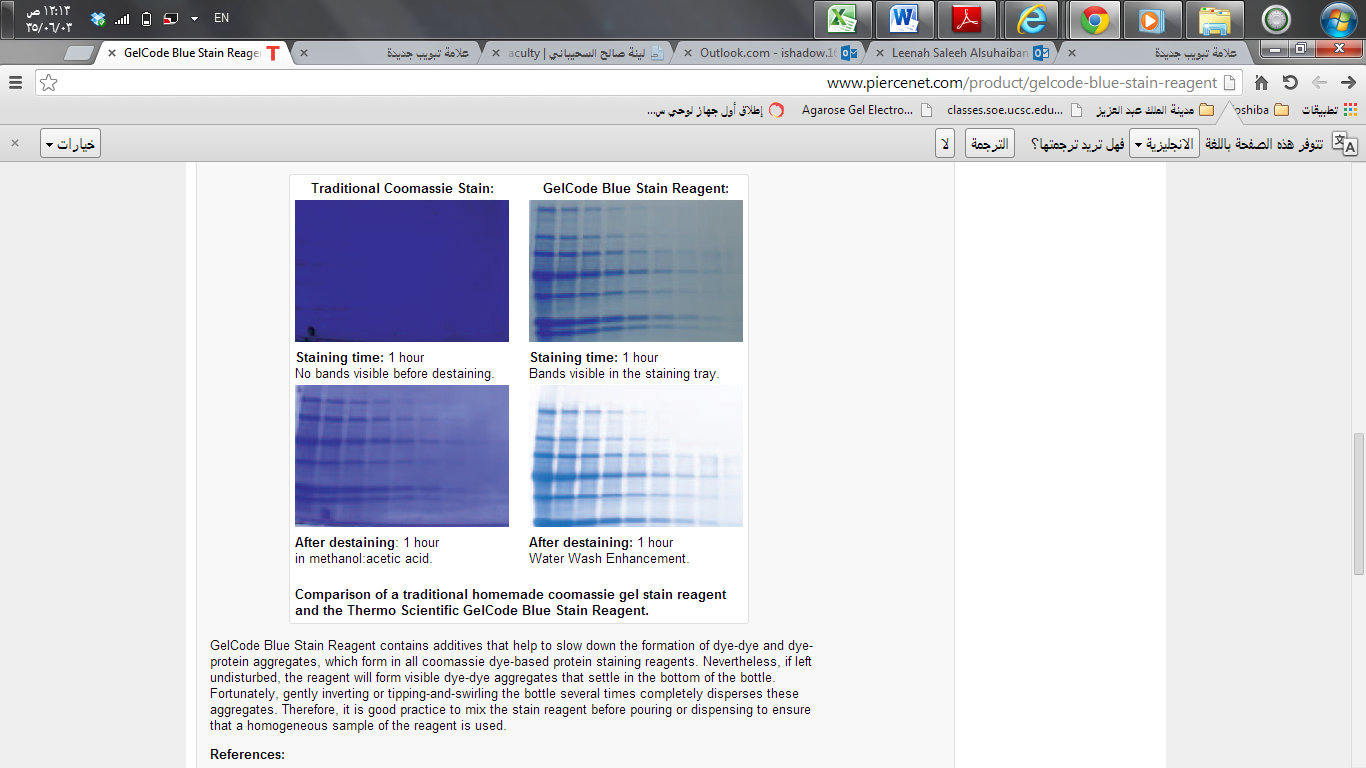 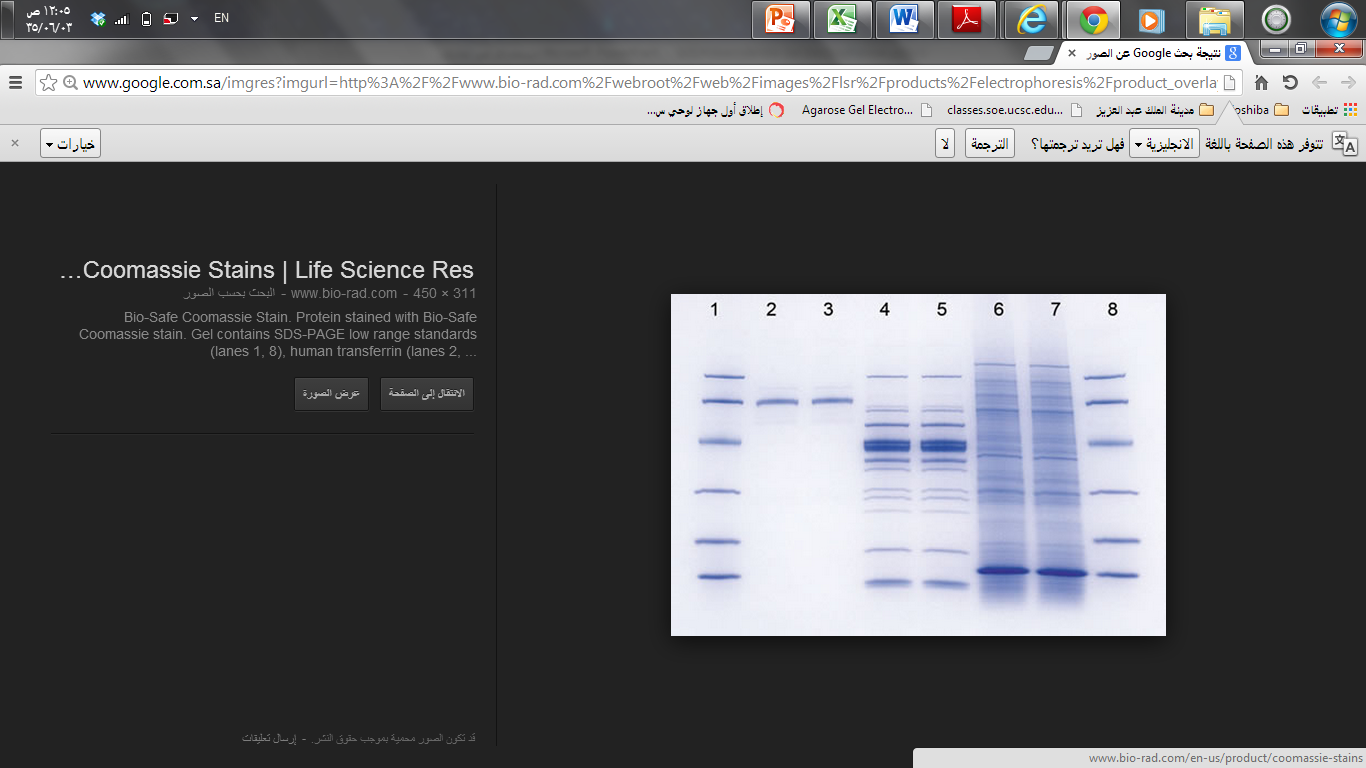 6- De-stain the gel using De-staining buffer:
It is contain: 

-Glacial acetic acid
-Methanol
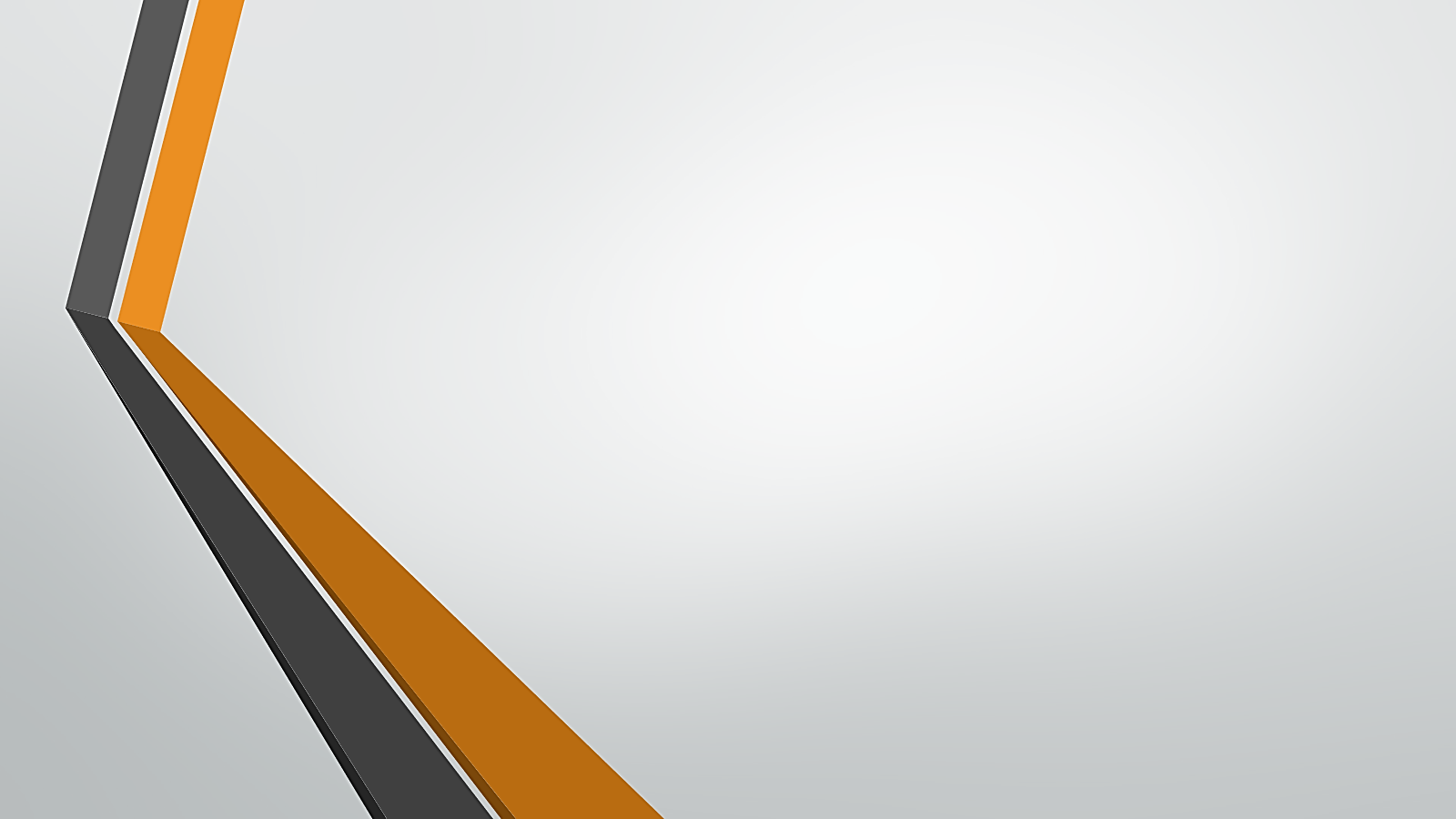 7-Analysis:

For Molecular weight Determination.
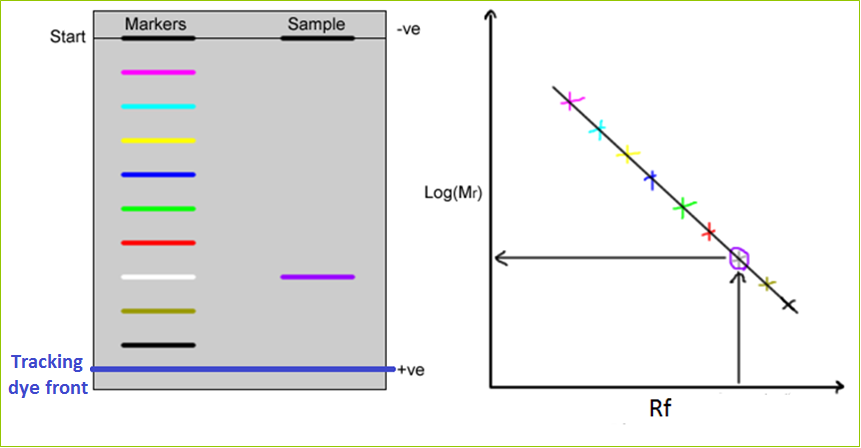 - Rf = Distance of migration of sample
         Distance moved by tracking dye
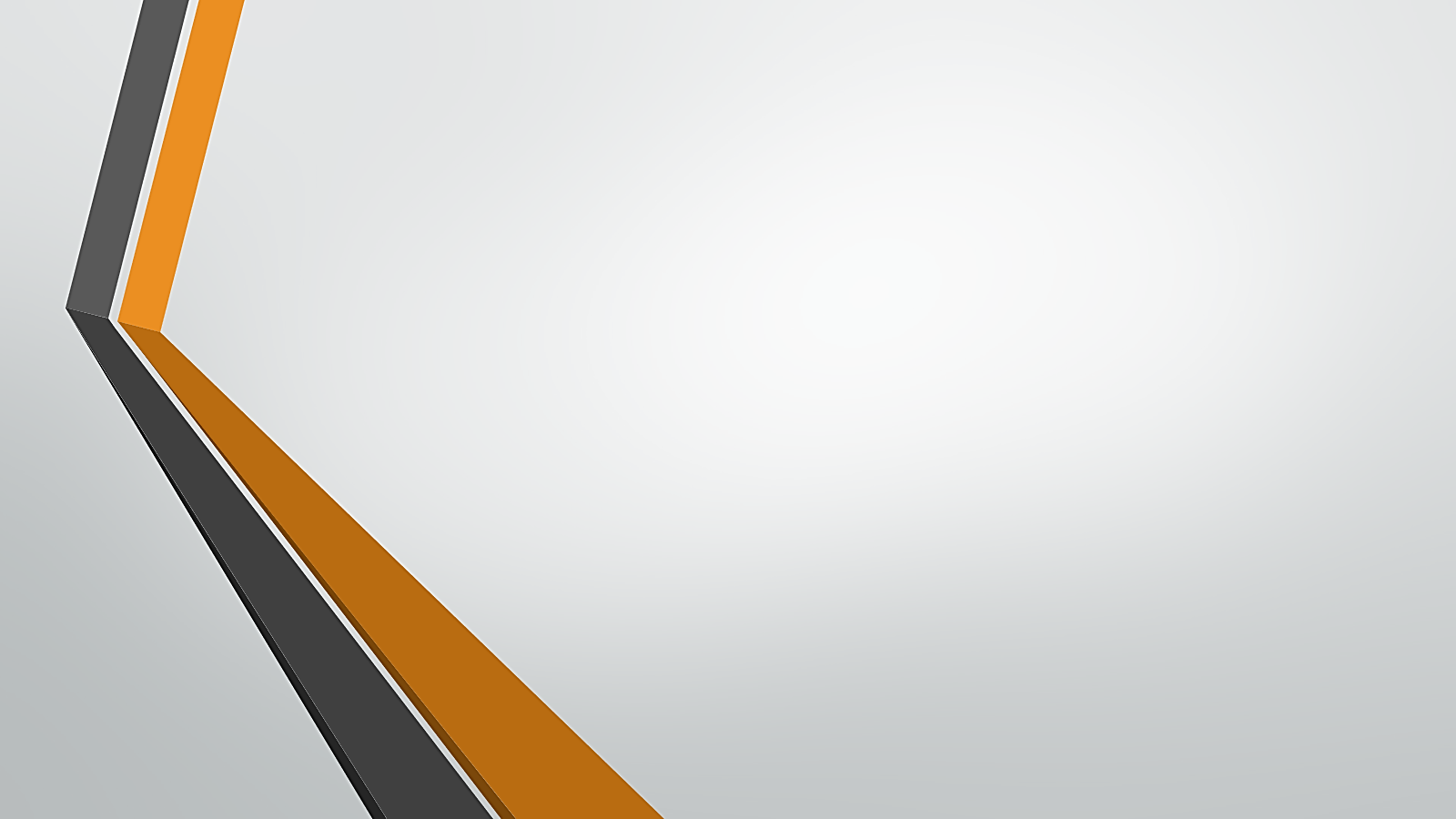 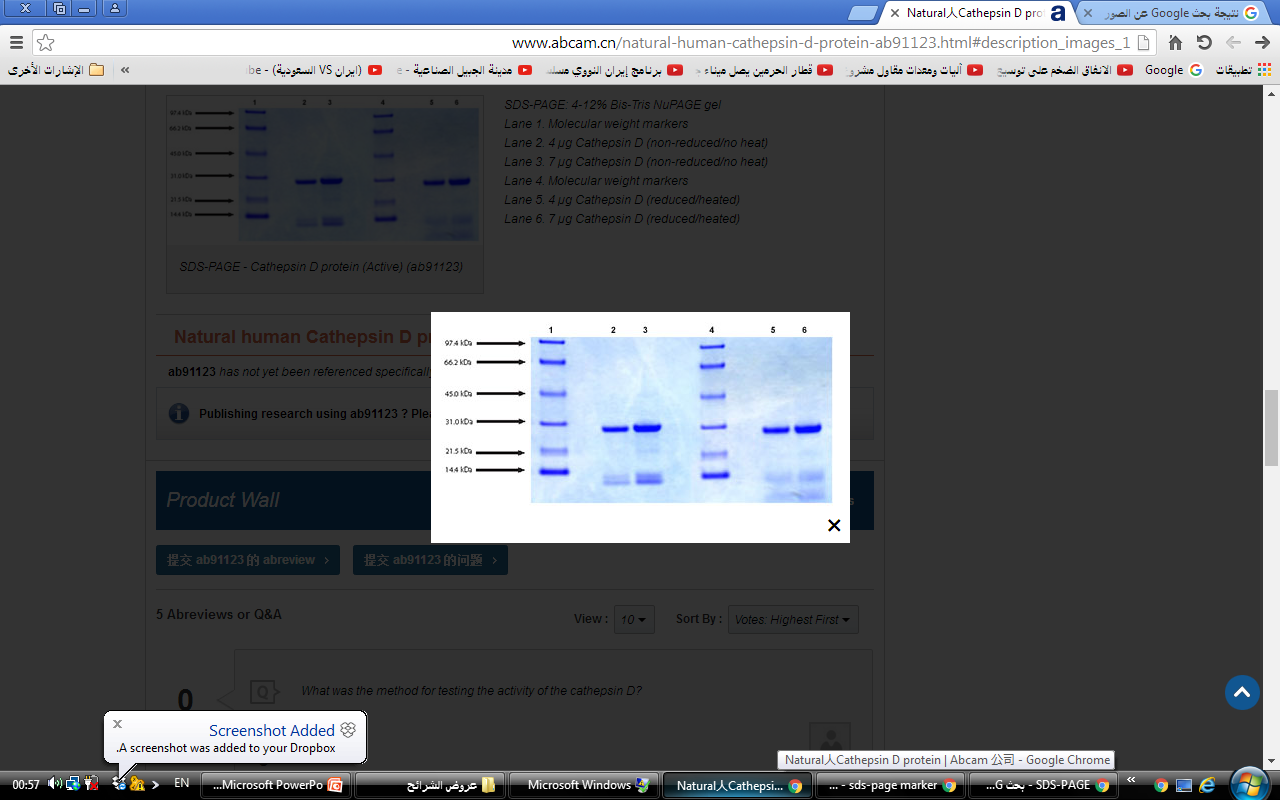 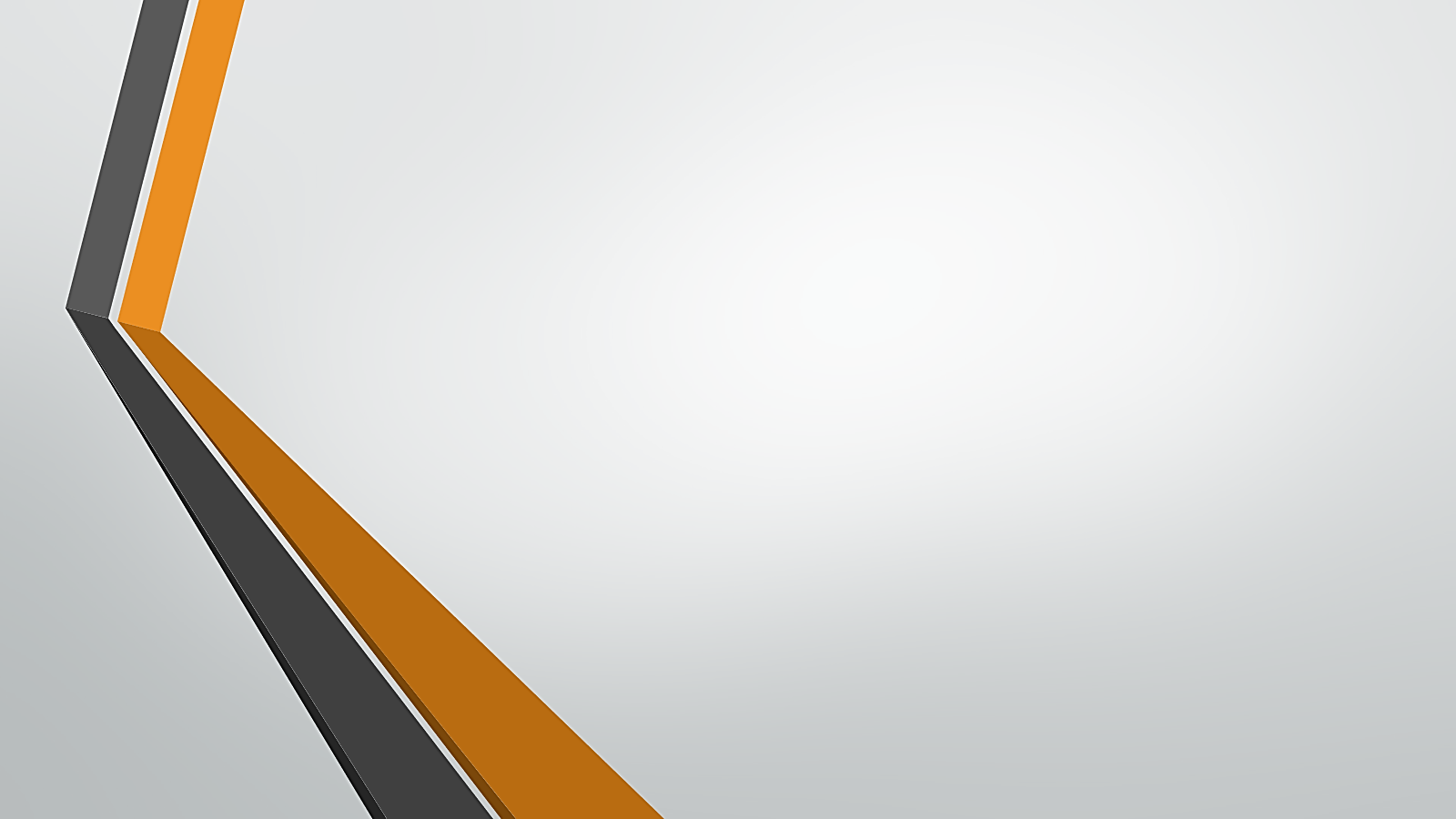 Applications:
1. To detect the purity of the protein.
2. Determine of protein molecular weight.
3. Determine the presence of certain protein.
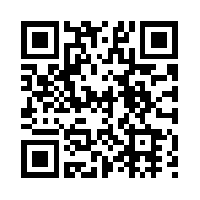 http://www.youtube.com/watch?v=EDi_n_0NiF4
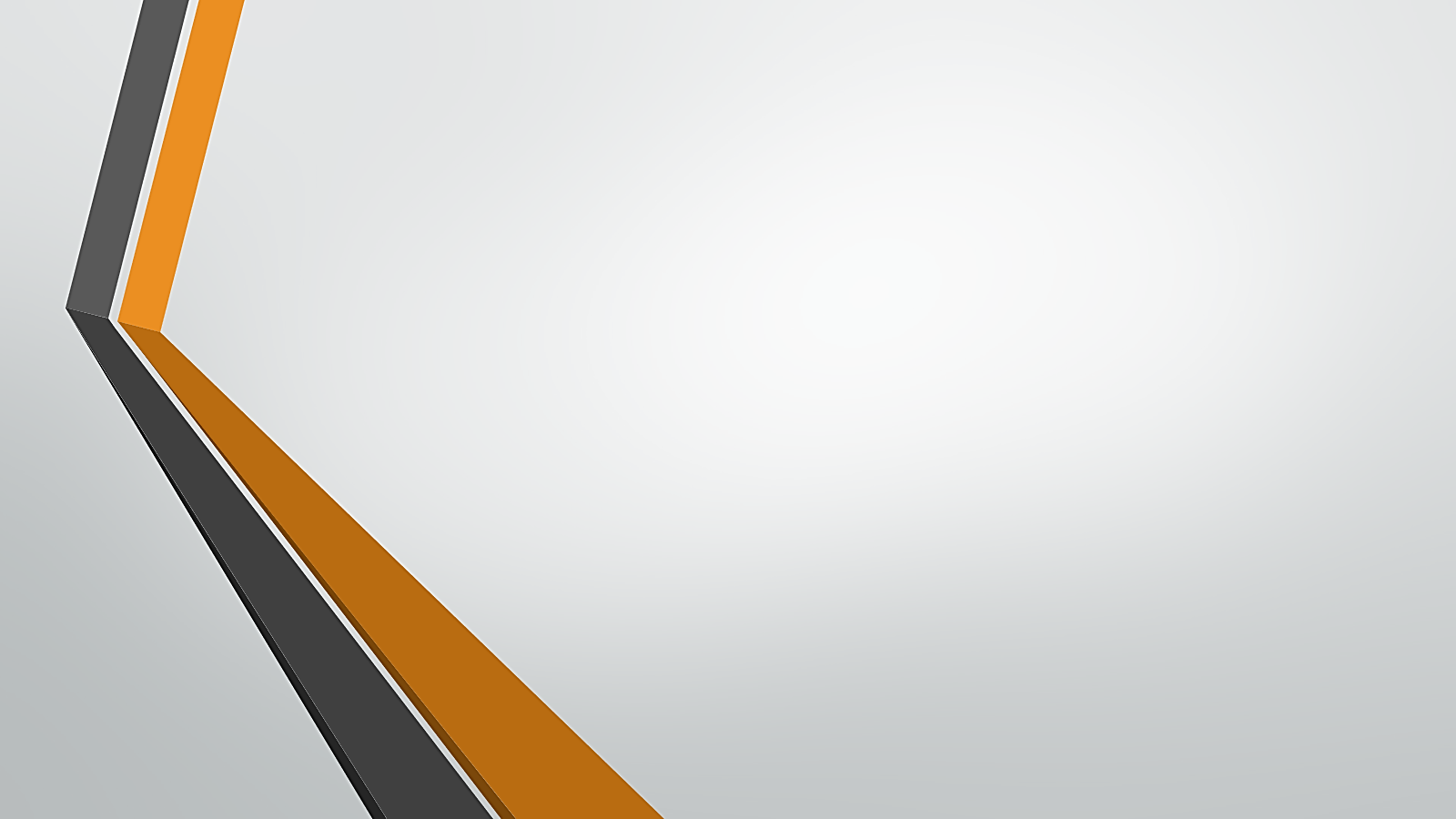 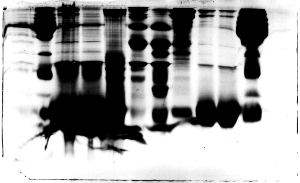 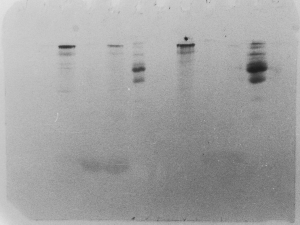 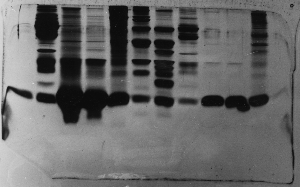 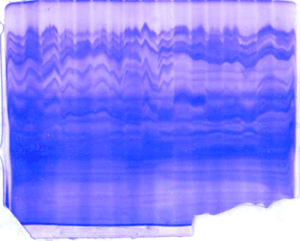 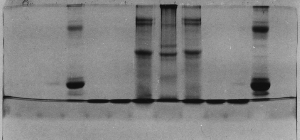